布艺兴趣小组——分数除法
第3课时
青岛版六年级上册
WWW.PPT818.COM
新课导入
计算下列各题
16
5
27
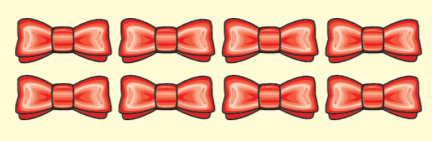 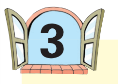 第一布艺兴趣小组做了8个蝴蝶结，完成了本组计划的    。
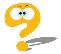 你能提出什么问题？
合作探究
第一小组计划做多少个蝴蝶结？
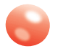 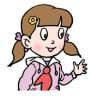 我画图分析。
计划x个
已做的占计划的    （已做8个）
解：设第一小组计划做 x 个蝴蝶结。
计划做的个数
已做的个数
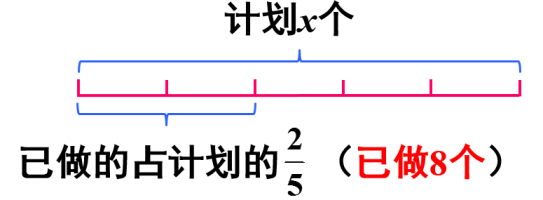 解：设第一小组计划做 x 个蝴蝶结。
怎样验算呢？
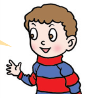 x = 20
答：第一小组计划做20个蝴蝶结。
检验
方程左边=
= 8
= 方程右边
所以x=20是方程                   的解。
第二小组有6人，是第一小组人数的    。第一小组有多少人？
x人
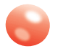 第一小组：
6人
第二小组：
第一小组人数的
第一小组的人数
第二小组的人数
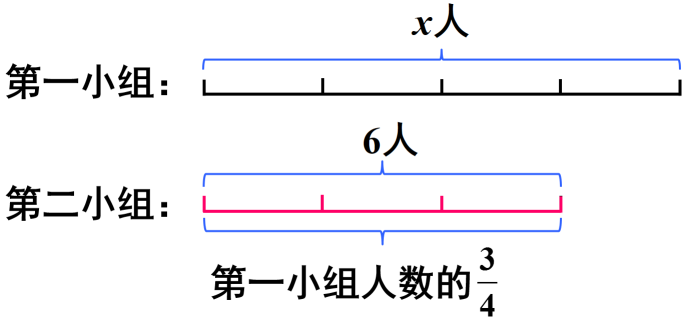 解：设第一小组有 x 人。
验算结果是否正确
x = 8
答：第一小组有8人。
检验
方程左边=
= 6
= 方程右边
所以x=8是方程                   的解。
自主练习
1.补充数量关系式。
（1）合唱队有女生24人，占总人数的    。合唱队共有多少人？
合唱队总人数
合唱女生的人数
（2）人的手指骨共有28块，占手骨的     。人的手骨共有多少块？
人的手骨的块数
人的手指骨的块数
解：设合唱队一共有 x 人。
2.合唱队有女生24人，占总人数的    。合唱队共有多少人？
x = 40
答：合唱队一共有40人。
解：设人的手骨一共有 x 块。
3.人的手指骨共有28块，占手骨的       。人的手骨共有多少块？
x = 54
答：人的手骨一共有54块。
4.妈妈买了6包小儿感冒冲剂，根据医嘱，强强每次只能喝    包。这些药够他喝多少次？
解：设这些药够他喝 x 次。
x = 18
答：这些药够他喝18次。